General Principles for the Safe Performance, Training, and Adoption of Ablation Techniques for Benign Thyroid nodules:An ATA® Statement
Considerations for Training and Practical Implementation
Training
Appropriate medical specialty training: Otolaryngology – Head and Neck Surgery, Interventional Radiology, General Surgery with focused practice in Endocrine Surgery, Endocrinology

Preclinical training:
Participation in thermal ablation education and training course(s)
Performance of thermal ablation on phantom models prior to direct patient care

Initial ablations on patients should be guided by a proctor with experience in thermal ablation

Practitioners should keep a record of cases, outcomes and complications for self-audit purposes
Learning Curve
Proceduralists should have prior proficiency in thyroid ultrasonography (US) and US guided fine needle aspiration (FNA)

Studies of RFA learning curves involved proceduralists who were already proficient at US and US FNA
Clinical efficacy ~ 30 cases
Consolidation phase (continued improvement) 30-60 cases
Proficiency > 60 cases

Ideal nodule selection during early cases:
Moderate size (<20-30 ml)
Non-vascular
Favorable location (e.g. anterior positioning)
Practical Considerations in Program Development
Consider the questions in the following table:








It may be helpful to develop an operational flow chart (see following slide for example)
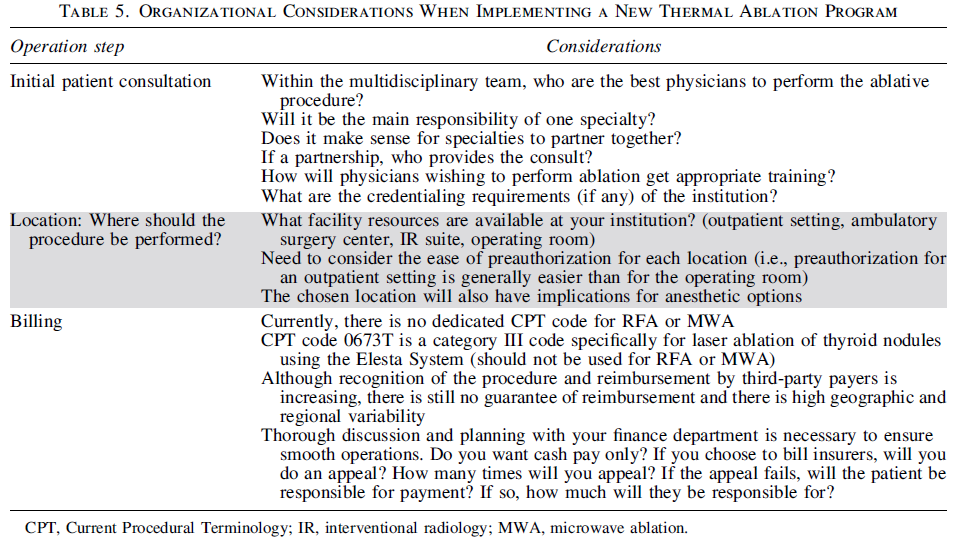